Data Direct Group
Capabilities presentation
[Speaker Notes: © Copyright Showeet.com – Free PowerPoint Templates]
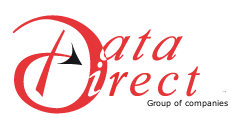 Your Digital Business Partner
[Speaker Notes: © Copyright Showeet.com – Free PowerPoint Templates]
About Data Direct
Organization
Established in 2002 as a Limited Liability Company (LLC)
Rajiv Dalmia, Chairman and Managing Director (MIB – Australia)
300+ employees
Data Direct Group Companies
HQ: Dubai Media City, UAE. 
Operations Unit in Dubai : Direct Outsourcing Services LLC - 150 workstations
Onsite contact center for client in Oman : Century Data Systems LLC – 50 workstations
On site contact center for client in KSA : Data Direct Saudi Arabia – 100 workstations
Offshore Analytics Team from India
Our Offerings
Loyalty program development & management
CRM and data analytics center
Online and offline fulfillment / mail room / broadcast services
Archiving Solution, Records Management, ECM and BPM technologies
Consultancy on resource time and process optimization
Implementation of cost and time effective business processes
Knowledge and Experience - Insurance
Over 9 years experience servicing multinational insurance companies
First direct sales outfit selling Bancassurance in UAE & Oman
Target driven profit centre to generate maximum ROI
Data Management : Generation, Standardization and Validation
Audited and approved by BFSI companies and their sponsors. 
60 & 50 dedicated workstations in UAE & Oman respectively  
Fully trained resources of Contact Centre Managers, Team Leaders, Quality Controllers & Database Administrators with adequate experience and necessary qualification 
Knowledge & Experience in handling GRC and data security as per BFSI standards
Usage and experience of robust technology & CRM solutions such as Asterisk, Qlik & Matricstreams
Strong understanding of Cross sell & Up sell campaigns to create high LTV
Over 100 years of business presence in Oman to understand market dynamics, operations, recruitment procedures, etc
3. Contact center
Sujit Churi, GM Operations
4/13/2017
COPYRIGHT © 2017 DATA DIRECT FZ LLC  ALL RIGHTS RESERVED
5
[Speaker Notes: © Copyright Showeet.com – Free PowerPoint Templates]
Key offering
01
02
03
04
05
06
Telesales
Demand Generation
Market Surveys
Customer support
Customer Profiling
RSVP
Typically events
Inbound & Outbound  support processes
Generating a sale & closing it as well telephone/online.
Qualifying a lead & passing to Channel/ Sales team
CATI led & basic surveys
Enhance profile via calling
4/13/2017
COPYRIGHT © 2017 DATA DIRECT FZ LLC  ALL RIGHTS RESERVED
6
[Speaker Notes: © Copyright Showeet.com – Free PowerPoint Templates]
Contact Centre Infrastructure
7
Contact Center - Services
Communication method; telephone, email, Chat
Inbound & Outbound  calling activity to manage telesales
Sponsor data calling, open market and hot leads
Inbound enquiry handling on basis of advertised campaigns
Collect references from successful conversion to acquire new customers
Lead generation for Sales executives
Approach
Phase 1: Contact Centre - Ownership Data of Insurance company
Managing the inbound sales calls to offer respective products
Targeting existing customer data for renewals/retention
Identify opportunities to upsell; Product Mix
Motor, Home, Travel & Personal Accident 

Phase 2: Contact Centre - Sponsor data
Data Direct will dial on data procured by Insurance company through partnerships with Banks, Automotive or other businesses
Products can be sold based on sponsor data
Running cross sales campaign on existing customer and prospect
Approach…2
Phase 3: Digital Marketing – Lead Generation 
Digital campaign either simultaneously with contact center or upon exhaustion of first 2 phases
Online special offers, promotional offers against fast moving products
Motor & Travel Insurance 
Data acquisition of customer through telephone or online media
Call backs to customers who registered

Phase 4: Promoters Activity – Lead Generation
Putting up Kiosks at Supermarkets/shopping malls 
Approach directly to customers in the mall with product info
Pre-qualification and data collection
Identification of interested and eligible products
Call back pre-qualified customer for sales conversion
Approach...3
Phase 5: Direct Sales Agent
Increase in product mix; high premium products
Analyze and identify potential customer on basis of data collected through sales
Analysis of best offer approach
Target customers to be called and pitch product
Qualify customers as per minimum requirements
Arrange appointments for Direct Sales agent to meet and convert
Business Models
Option 1
Managing operations with FTE’s and Infrastructure from the Data Direct’s office

Option 2
Managing operations with FTE’s and Infrastructure from client’s office with Data Direct Management

Option 3
Providing FTE’s at client’s offices and managed by client 

Option 4
Providing infrastructure to client’s resource to operate from Data Direct’s office 
* Commercials will be based on client needs & requirements
Success Stories – Insurance
A & H Insurance Products
Early years performance: average 5 policies per day per person
Current Market performance: Average 3 policies per person per day
Monthly and annual premium policies
Process :
Upto 100 dials per day per person
Multiple follow-ups with customers 
Providing payment gateway to collect the premium from customers
Motor Insurance – Direct Sales
Monthly revenue in excess of AED 2 million
Average 1200 policies sold monthly
Requisites to perform
Direct access to systems and underwriters to provide instant support for customers
Managing inbound toll free and marketing/ online campaigns
Motor Insurance – Renewal
79% retention rate 
Average 1,200 policies renewed monthly 
Process :
45 days in advance notification by email and SMS
Repeated follow-ups
Cross Sell/ Up Sell
Travel & Home Insurance
Adhoc outbound activity for cross sell/ up sell to promote Home product & Travel 
Inbound facility to support travel insurance 
Added revenue from existing customers
Team structure
Data Direct Team Structure
Reports & MIS
Agent Desktop
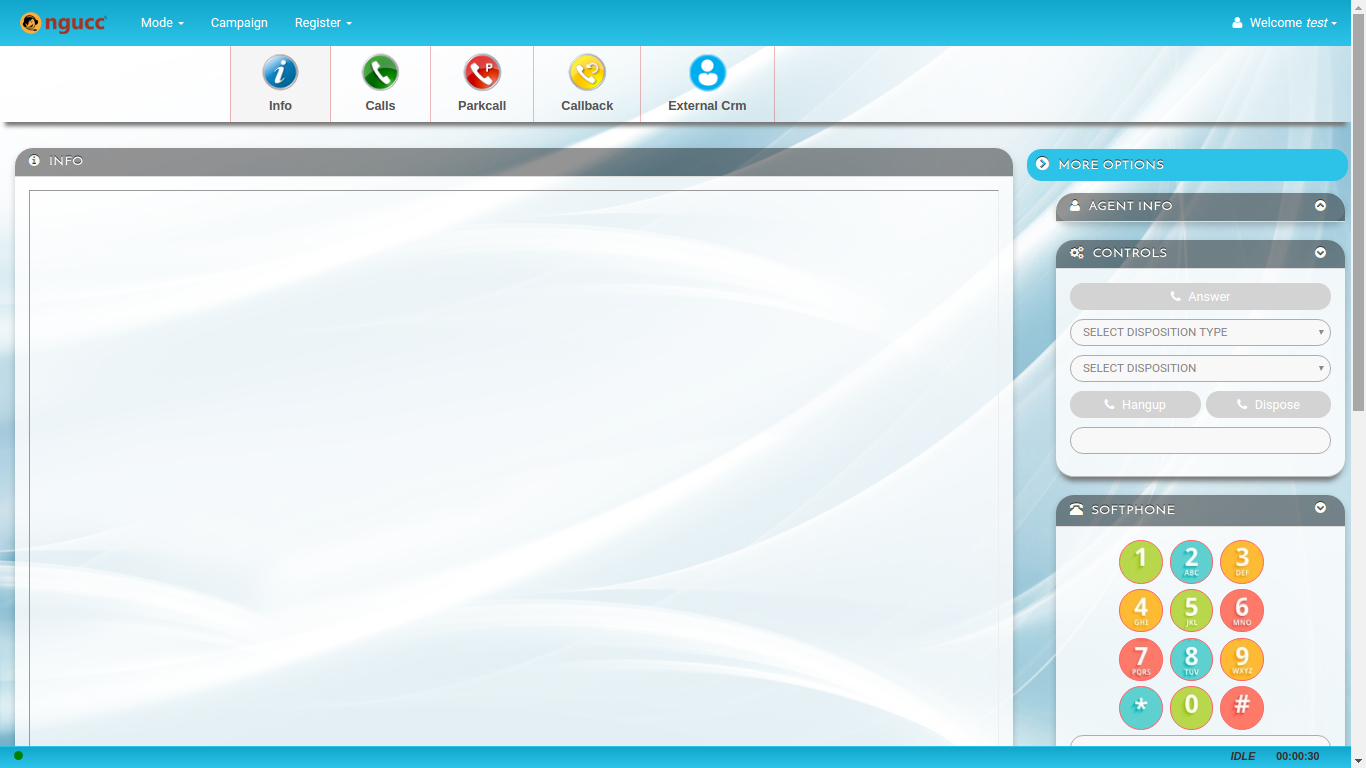 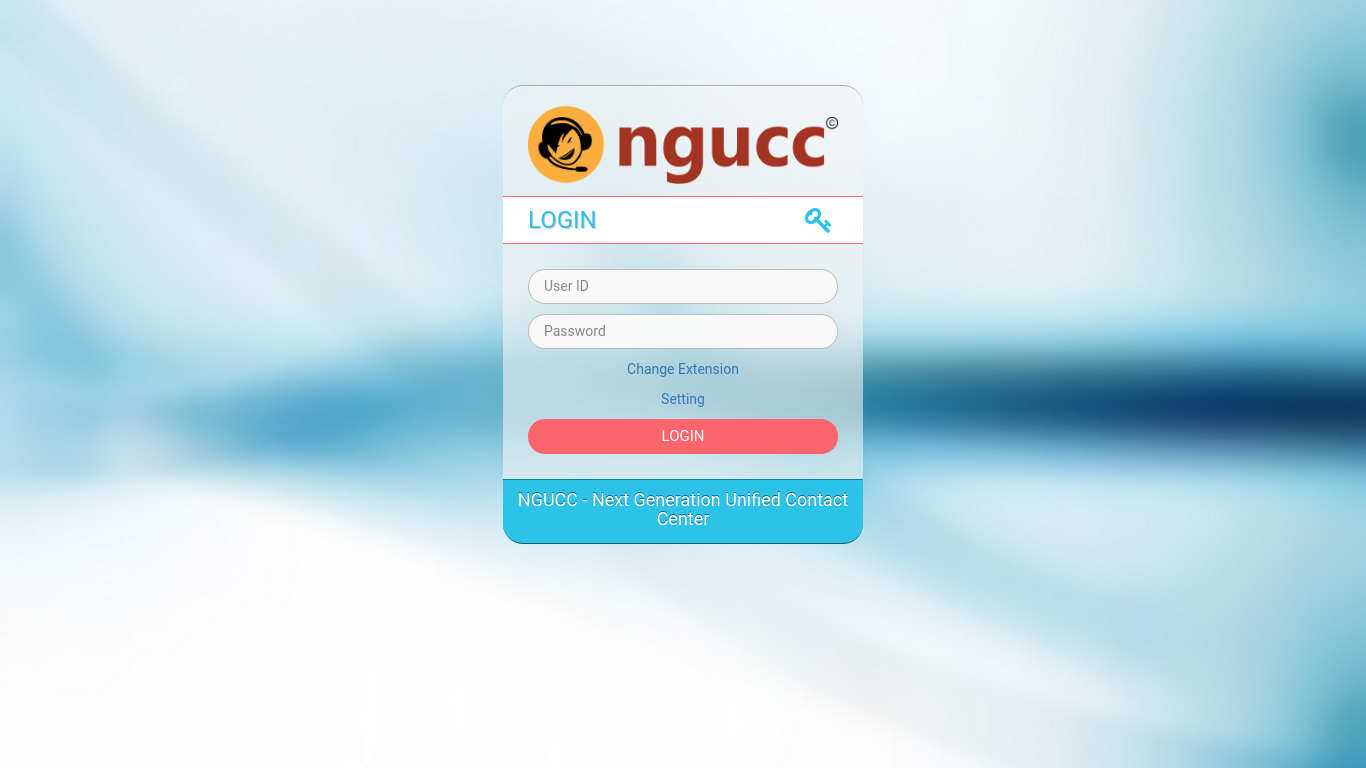 Supervision Tools
Supervision Tools
Daily Reporting
Quality Check Module
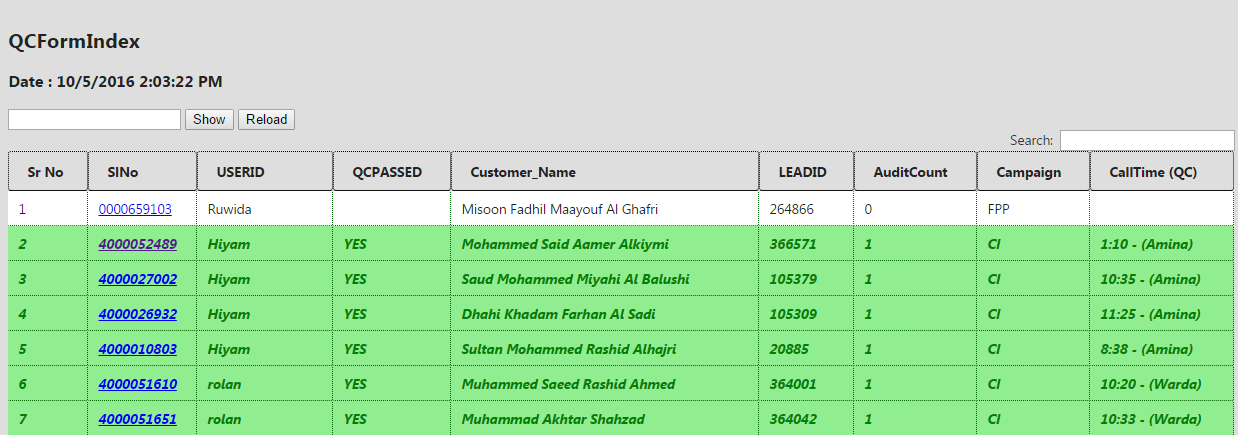 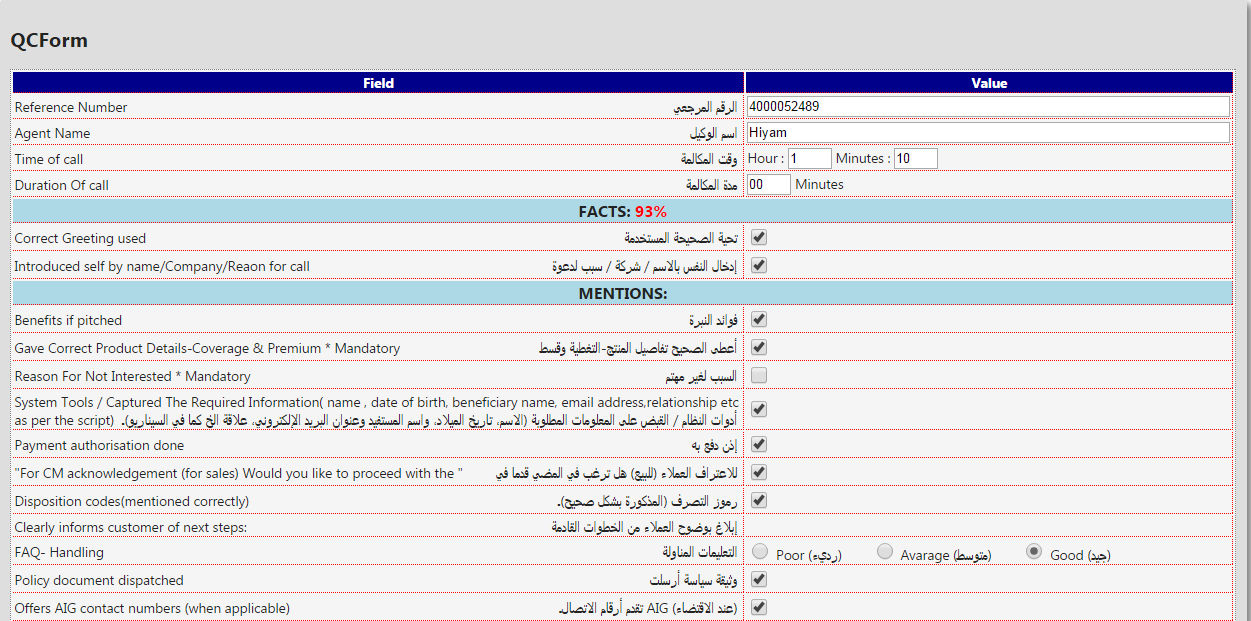 Sales Support Services
Experienced team of field operatives
Smart & young talented individuals 
Building relationships
Servicing the Customers 
Deliver what the customer needs based on understanding them
Promotional Campaign
Kiosks at shopping malls & supermarkets
Pre-qualification by promoters
Data acquisition and capture
Driving Awareness and brand image
Smart promoters representing the brand establishing direct connection with consumers
4. Information management service
Murtaza Hussain, Business Manager, IMS
4/13/2017
COPYRIGHT © 2017 DATA DIRECT FZ LLC  ALL RIGHTS RESERVED
28
[Speaker Notes: © Copyright Showeet.com – Free PowerPoint Templates]
Enterprise content management ( ECM)
Ensure Compliance
Charting & Reporting Tools
Helps maintain order when structure becomes too big
Enterprise content management
Workflow & Process Automation
Provides Structure out of chaos
Core features
Role Based User Portals
Enable Document anywhere
Federated Identity for Enterprise
4/13/2017
COPYRIGHT © 2017 DATA DIRECT FZ LLC  ALL RIGHTS RESERVED
29
[Speaker Notes: © Copyright Showeet.com – Free PowerPoint Templates]
Business Process Management
Enables companies to model, deploy and manage mission-critical business processes
Span multiple enterprise applications, corporate departments, and business partners. 
Cost efficiencies, agility, compliance and better customer service. 
Continuously improve business processes. 
Reduces time-to-market for changes in business processes.
Account Opening and Maintenance
Account Payable
Call Detail  Record Management
Trade finance


Features
Key solutions
4/13/2017
COPYRIGHT © 2017 DATA DIRECT FZ LLC  ALL RIGHTS RESERVED
30
[Speaker Notes: © Copyright Showeet.com – Free PowerPoint Templates]
Contd.
DOCUMENT IMAGING
Converting physical documents into digital form
ASSET MANAGEMENT
Asset management software
Asset lifecycle management
Asset Audit
Asset register buildup
4/13/2017
COPYRIGHT © 2017 DATA DIRECT FZ LLC  ALL RIGHTS RESERVED
31
What is Fixed Assets Verification & Tagging?
This process involves identifying and marking all movable or immovable fixed assets with a unique barcode tag. These tags are scratch proof, do not tear and do not fade. They are serialized which ensures that each fixed asset has a unique identification.Once a tag has been attached to a fixed asset, all details pertaining to the asset are recorded following the standard naming.This process will create a comprehensive link or code relating to the fixed assets, which will be presented as an identifier for easier search.
Fixed Asset Verification Services
Asset tagging and Barcode Labeling
Asset verification and reconciliation of fixed asset register records
Data cleansing
Determination of “ghost assets”
Reporting and BI
Benefits Assets Verification & Tagging
Identify owned assets quickly and easily with visual inspection.
Track serial or model numbers efficiently with barcode stickers.
Simplify inventory with bar code imprinting of property ID asset tags.
Track high value movable equipment such as laptops & PDA's.
Save time and money in duplication of assets between departments.
Increased security with regular tracking & monitoring.
Reduction of theft with visual identification of assets with security labels
Monitor asset movement between locations
Compliance with insurance or government regulations
Track useful life of assets and depreciation schedules
Schedule maintenance, service and replacement of owned assets
Reality Check
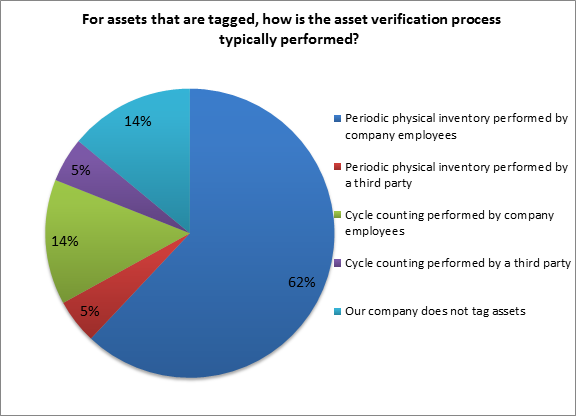 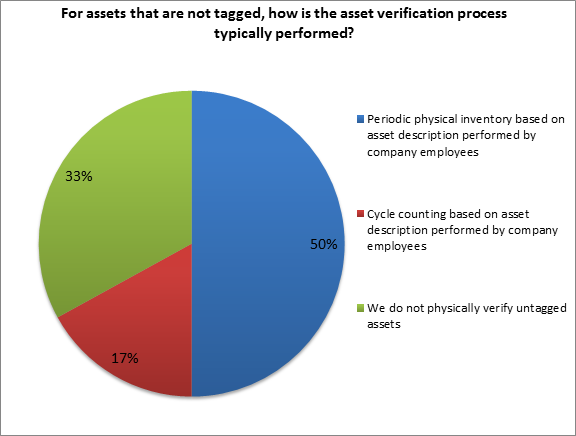 Asset Management Process Cycle
Business Goal and Benefits
Business Goal and Benefits
Challenge, Benefit and Value
Asset Features
Asset Life Cycle management from “Cradle to Grave” condition
Creation of “Asset Register”
Associating attributes to the asset including:
Location
Category
Custodian
Supplier
Keep tab on the “Transfer” of assets within and across locations
Flexibility of “Auditing” the assets more than Once in a Fiscal Year
Asset attributes include Asset Type, Asset Group, Categories, Site/Floor, Department, PO Details  
Strong and user friendly Workflow for Approvals
Depreciation Module 
Transfer and Auditing of Assets across locations
Reports include Comprehensive Asset Master, Missing Assets, Discrepancies, Transferred assets etc.
5. IT Solutions
A. Venkatraman, Vice President, IT Services
4/13/2017
COPYRIGHT © 2017 DATA DIRECT FZ LLC  ALL RIGHTS RESERVED
40
[Speaker Notes: © Copyright Showeet.com – Free PowerPoint Templates]
IT Solutions
1
Business Intelligence
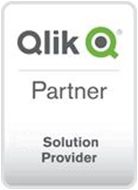 E signature
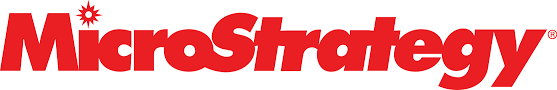 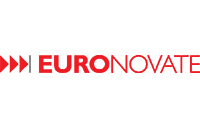 IT services
3
Services across BI, GRC, E Sign & Mobile security solutions & adding more
2
GRC
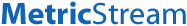 Mobile security
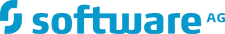 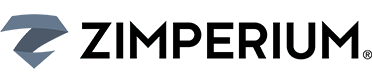 4
4/13/2017
COPYRIGHT © 2017 DATA DIRECT FZ LLC  ALL RIGHTS RESERVED
41
[Speaker Notes: © Copyright Showeet.com – Free PowerPoint Templates]
Business Intelligence
Microstrategy
Qlik
Enterprise Analytics Platform
BI Software
MicroStrategy is an easy-to-use enterprise analytics platform that delivers dashboards, visualizations, mobile apps, and more to thousands
Qlik delivers Business Intelligence software for data visualization, guided analytics, embedded analytics and reporting to over 40000 customers worldwide
4/13/2017
COPYRIGHT © 2017 DATA DIRECT FZ LLC  ALL RIGHTS RESERVED
42
MetricStream, comprehensive GRC solution
IT Risk Management
Policy & Document Management
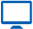 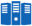 GRC Intelligence ® Content
IT Compliance
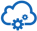 Enterprise Risk Management
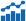 Threat & Vulnerability
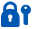 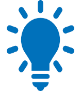 Operational Risk Management
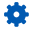 Vendor Risk Management
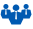 Language Pac
SOX Compliance
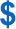 Integrations
Business Continuity Management
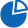 Compliance Management
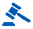 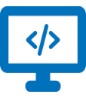 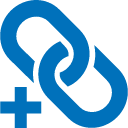 Supplier Quality Audit
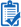 Reg. Change Management
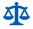 Inspections Management
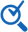 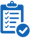 Internal Audit
NCM & CAPA Management
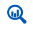 Operational Audit
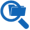 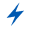 Incident Management
Case Management
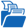 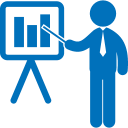 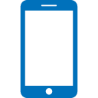 Conflict Minerals Management
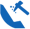 Third-party Management
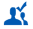 Training & Advisory
Mobile
4/13/2017
COPYRIGHT © 2017 DATA DIRECT FZ LLC  ALL RIGHTS RESERVED
43
Zimperium, mobile security solution
Investors
Funded by Warburg Pincus, Sierra Ventures, Telstra and Oxygen
Mobile Security
Awards
2016 Most Innovative Cyber Security Company – CEA
2016 Best in Breed for Mobile Endpoint  -- CDM 
2016 Most Disruptive Technology – Telecom Council
2015 Awesome Product of the Year – Info Security
2015 Best of the Show Award – InterOp
2013 Start-up of the year -- KPMG
Revolutionary enterprise mobile security solution.
01
02
04
05
03
The solution
Leadership
Behavioral analytics threat detection engine, based on machine learning algorithms, transforms mobile devices from a threat to an advantage
Leading mobile security researchers. Established the ZHA comprised of 30+ leading MNOs, OEMs, App Developers
.
4/13/2017
COPYRIGHT © 2017 DATA DIRECT FZ LLC  ALL RIGHTS RESERVED
44
[Speaker Notes: © Copyright Showeet.com – Free PowerPoint Templates]
6. CRM
Ralph Browning, Director Loyalty
4/13/2017
COPYRIGHT © 2017 DATA DIRECT FZ LLC  ALL RIGHTS RESERVED
45
[Speaker Notes: © Copyright Showeet.com – Free PowerPoint Templates]
Services
Customer Engagement
Loyalty Program Design
Program Health Check
Loyalty/CRM RFP
Overall strategy, customer value proposition development, customer experience design & implementation, customer comm., customer journeys & treatment tracks
Core strategy, customer value proposition, communications, operational set up, costing & ROI analysis, system selection, recruitment & training
Operational efficiency, communications effectiveness, investment review, analysis of ROI, program enhancement proposal, team training & mentoring
Assessment of requirements, development of brief, selection of supplier long list, support engagement of RFP process
Partnership Development
Development of partner propositions, recruitment of reward partners, third party points sale, Partner offers & services, recruitment & contacting
Optimizing ROI
Costing review, rewards investment and perceived customer value vs. cost, demonstrating reduced churn, and increased share of customer.
4/13/2017
COPYRIGHT © 2017 DATA DIRECT FZ LLC  ALL RIGHTS RESERVED
46
[Speaker Notes: © Copyright Showeet.com – Free PowerPoint Templates]
Industry experience
Airlines
Restaurants
Hospitality
Entertainment
Retail
Finance
Insurance
Packaged goods
FFP design, LCC design strategies, partner recruitment & point sales.
Casual & fine dining, program design technology selection
Strategic design for hospitality groups, hotel program health check
Shopping mall leisure facilities program design, family leisure centers customer engagement strategies.
Loyalty program design for opticians, pharmacy, department stores, jewelers, toy stores, fashion
Customer communication strategies Technology selection, participation in coalition evaluation.
Credit card loyalty program, design and implementation, health check optimization, bank program design, reward partner recruitment, communications planning & ROI effectiveness analysis.
Churn reduction strategies, customer engagement activity, cross selling customer journeys.
Rewards for purchase strategies, promotional concept development, digital engagement activity
01
08
02
07
03
06
04
05
4/13/2017
COPYRIGHT © 2017 DATA DIRECT FZ LLC  ALL RIGHTS RESERVED
47
[Speaker Notes: © Copyright Showeet.com – Free PowerPoint Templates]
7. Digital Marketing
Deepak Chandrasekharan, GM – Marketing & Comm.
4/13/2017
COPYRIGHT © 2017 DATA DIRECT FZ LLC  ALL RIGHTS RESERVED
48
[Speaker Notes: © Copyright Showeet.com – Free PowerPoint Templates]
Possibilities
Engagement Bot
Smart video analytics solution
In-app mobile advertising
Building engagement in-store
A smart video analytics solution that provides insights around in-store shopper traffic pattern.
We have a platform that can deliver advertising in-app within a particular geo location layering with other filters.
Bot
Video Analytics
Mobile advertising
4/13/2017
COPYRIGHT © 2017 DATA DIRECT FZ LLC  ALL RIGHTS RESERVED
49
[Speaker Notes: © Copyright Showeet.com – Free PowerPoint Templates]
Building engagement at the store using bots
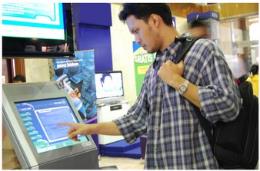 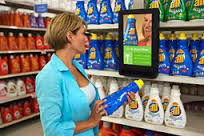 Increase Loyalty Sign-ups
Influence Buying decisions in Real-time
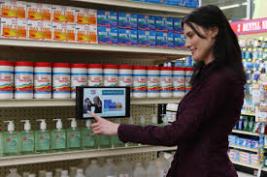 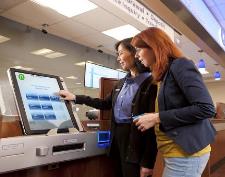 Collect and Measure 
Feedback instantly
Personalized information based on Customer Choices
4/13/2017
COPYRIGHT © 2017 DATA DIRECT FZ LLC  ALL RIGHTS RESERVED
50
Contd.
Effective store management
Campaign across categories
Call To action Communication, along with Branding content
.
Target focused campaigns
Quickly setup a Campaign
Reach Qualitative TG
Track the engagement
.
Real time insights
Compare effectiveness of communication in different category 
Live Dashboard 
In store analytics
4/13/2017
COPYRIGHT © 2017 DATA DIRECT FZ LLC  ALL RIGHTS RESERVED
51
[Speaker Notes: © Copyright Showeet.com – Free PowerPoint Templates]
Smart video analytics solution
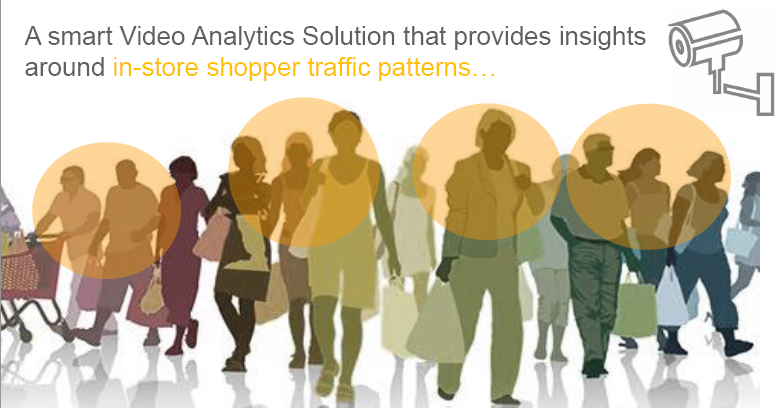 # Brick & Mortar will have to understand shopping behavior to compete with online
…and helps track intelligent KPIs that go beyond conversions
4/13/2017
COPYRIGHT © 2017 DATA DIRECT FZ LLC  ALL RIGHTS RESERVED
52
Translates store traffic patterns into tangible business decisions
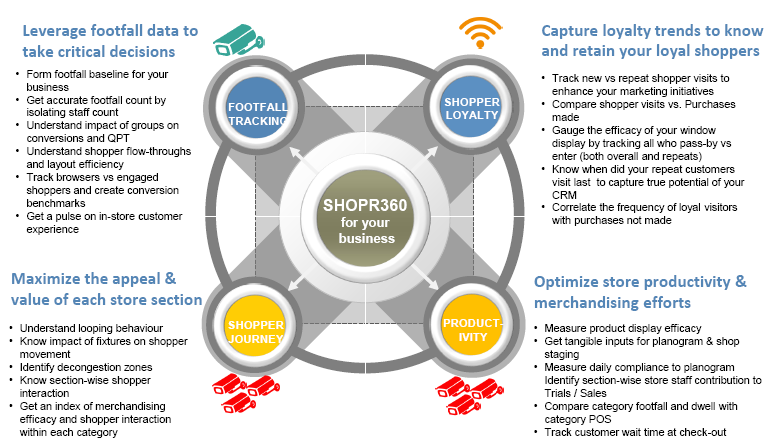 4/13/2017
COPYRIGHT © 2017 DATA DIRECT FZ LLC  ALL RIGHTS RESERVED
53
In–app mobile advertising
1
2
3
Geo location
Age profile
Gender
specific point, street, city, region, country
Age profile bands
Male or female
4
5
6
Keyboard language
Category of apps.
OS & Type of device
English, Arabic
Games / education / tourism / sports / business / fashion
iOS, Android, Windows
We have a platform that can deliver in-app advertising on mobile devices using different parameters within a particular geo location
4/13/2017
COPYRIGHT © 2017 DATA DIRECT FZ LLC  ALL RIGHTS RESERVED
54
[Speaker Notes: © Copyright Showeet.com – Free PowerPoint Templates]
Case study
3
1
Campaign details
The Challenge
Prospects were directed to the group booking page.
Low uptake of dinner buffet in Jan 17 in one of their restaurant properties
4
2
Campaign performance
The Tactic
Lift of 30% achieved
To position ads to prospects in catchment areas
4/13/2017
COPYRIGHT © 2017 DATA DIRECT FZ LLC  ALL RIGHTS RESERVED
55
[Speaker Notes: © Copyright Showeet.com – Free PowerPoint Templates]
Other discussions
01
Chat bots
02
AI/IOT
03
VR
04
High end Website
05
Regular web services
4/13/2017
COPYRIGHT © 2017 DATA DIRECT FZ LLC  ALL RIGHTS RESERVED
56
[Speaker Notes: © Copyright Showeet.com – Free PowerPoint Templates]
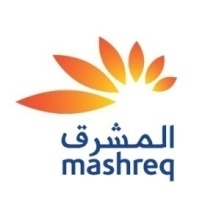 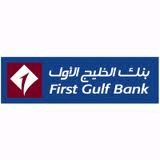 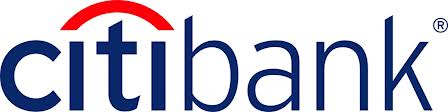 Our Clients – Banking, Insurance & Telecom
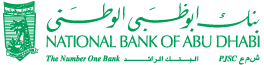 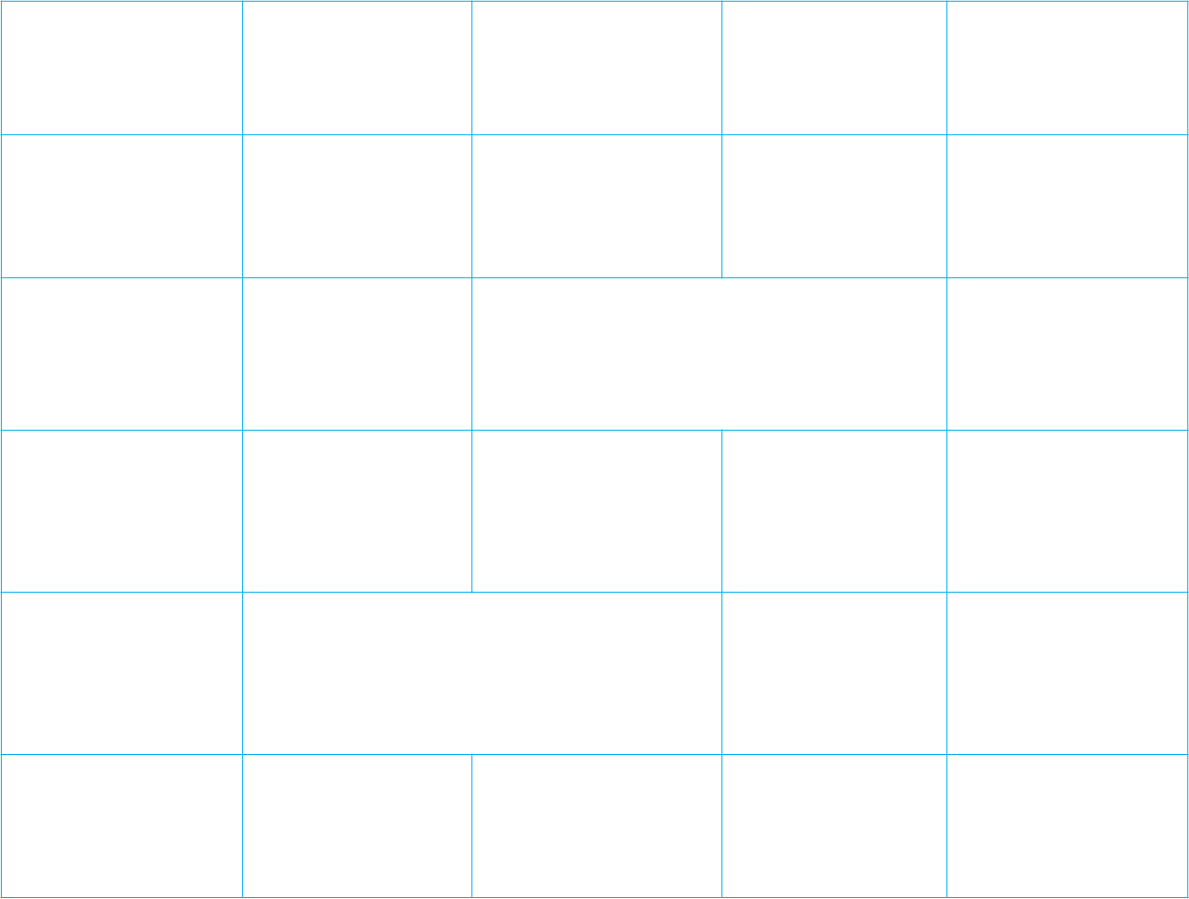 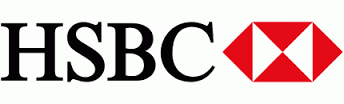 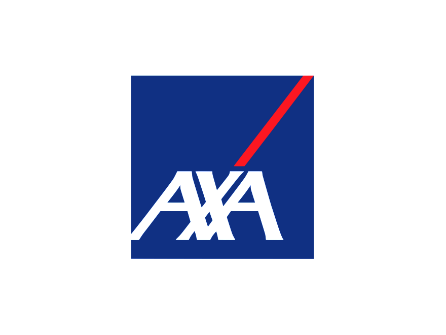 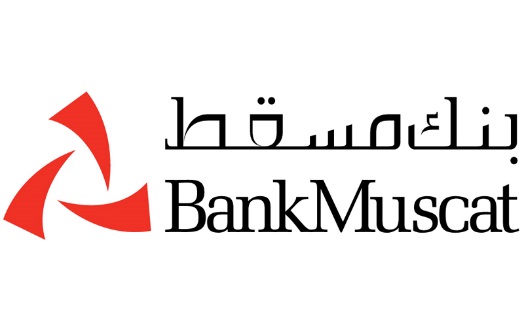 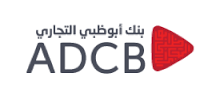 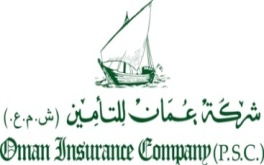 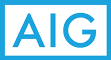 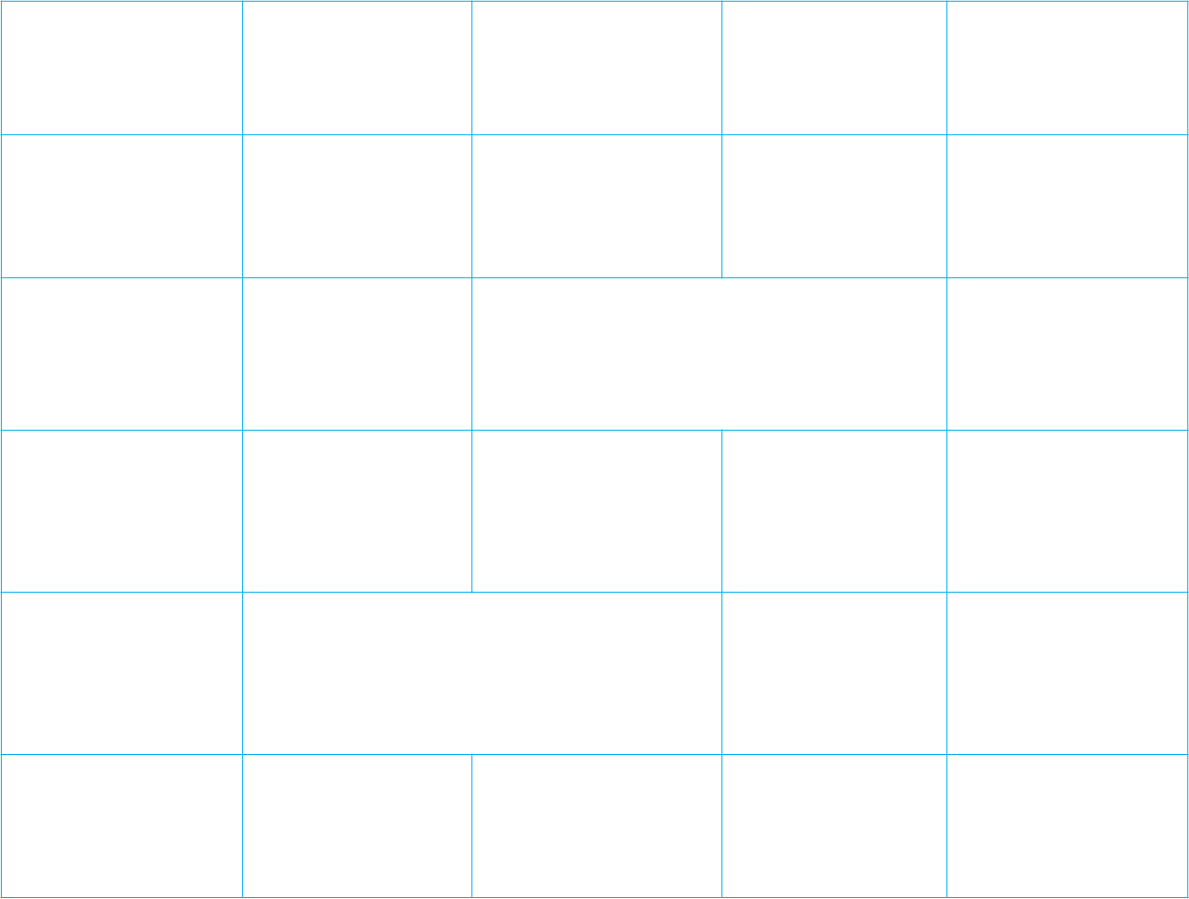 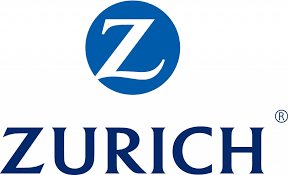 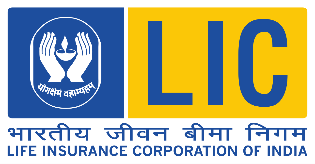 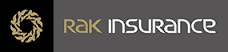 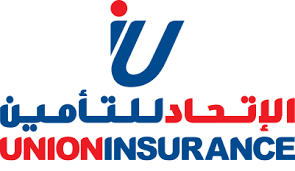 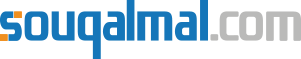 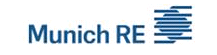 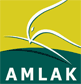 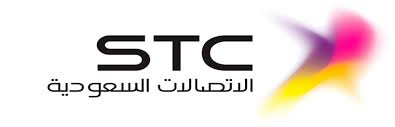 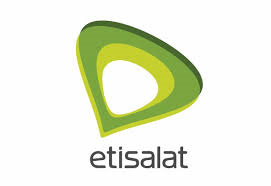 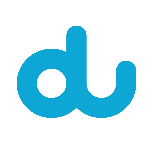 Thank you for your attention!
Do you have any questions?
4/13/2017
COPYRIGHT © 2017 DATA DIRECT FZ LLC  ALL RIGHTS RESERVED
58
[Speaker Notes: © Copyright Showeet.com – Free PowerPoint Templates]